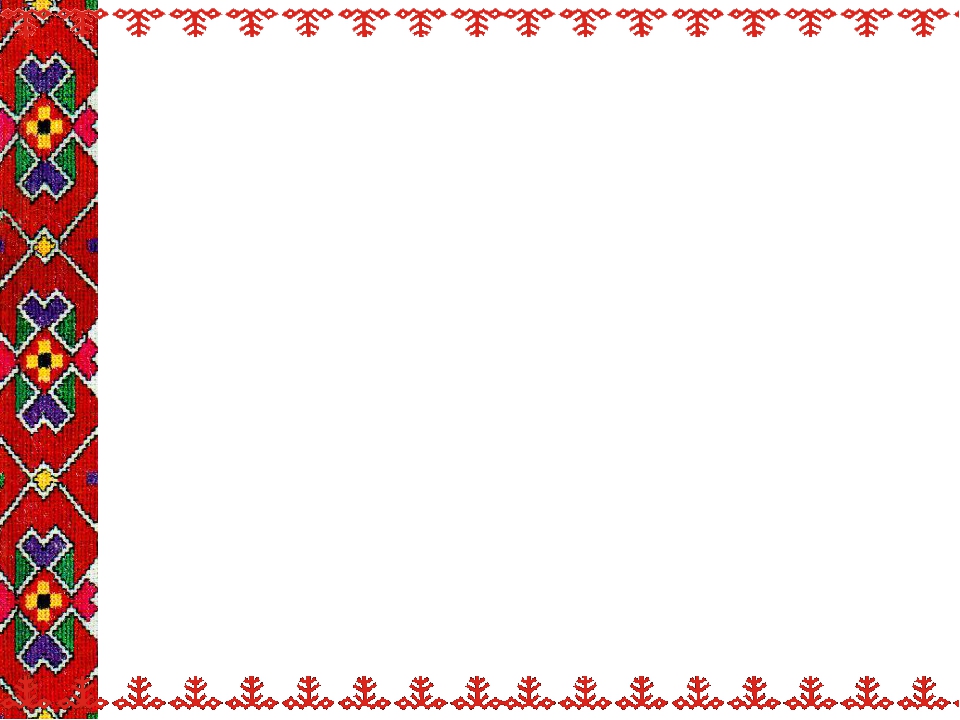 Чувашский орнамент
Подготовила: воспитатель МБДОУ «Атлашевский детский сад «Золушка» 
Кузнецова Мария Константиновна
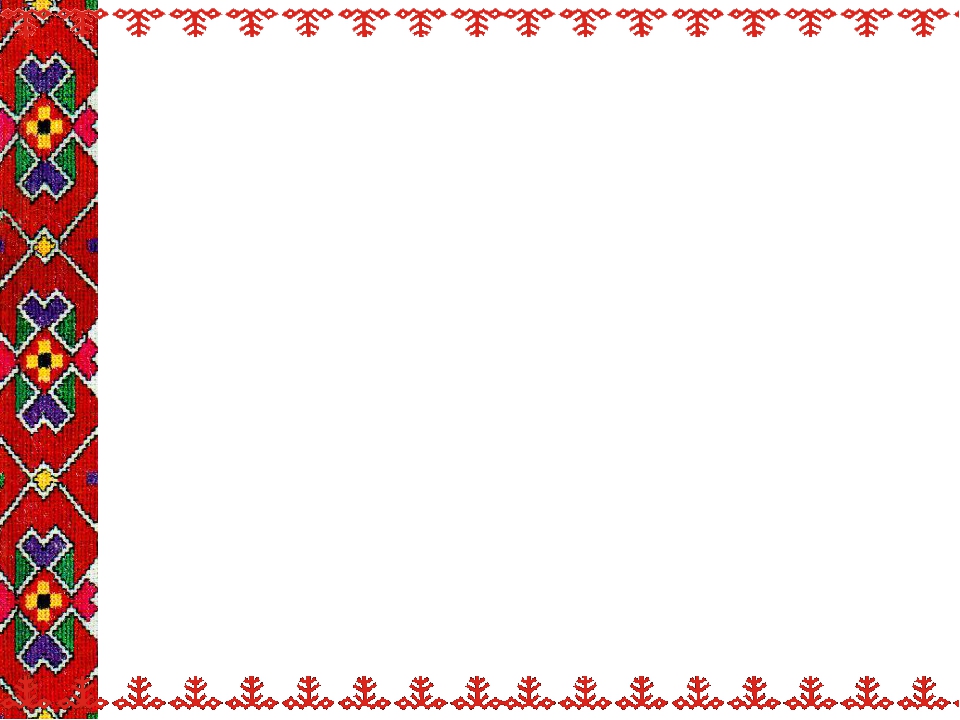 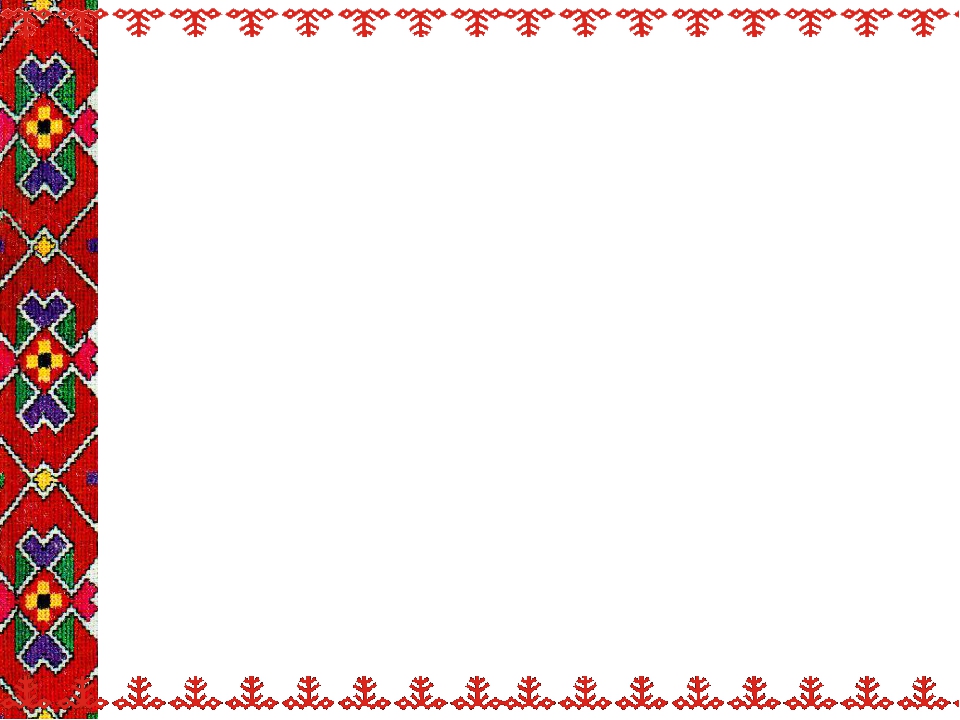 Элементы чувашского орнамента-красивый узор на одежде называется орнамент. Орнаменты созданы из геометрических узоров и похожи на….
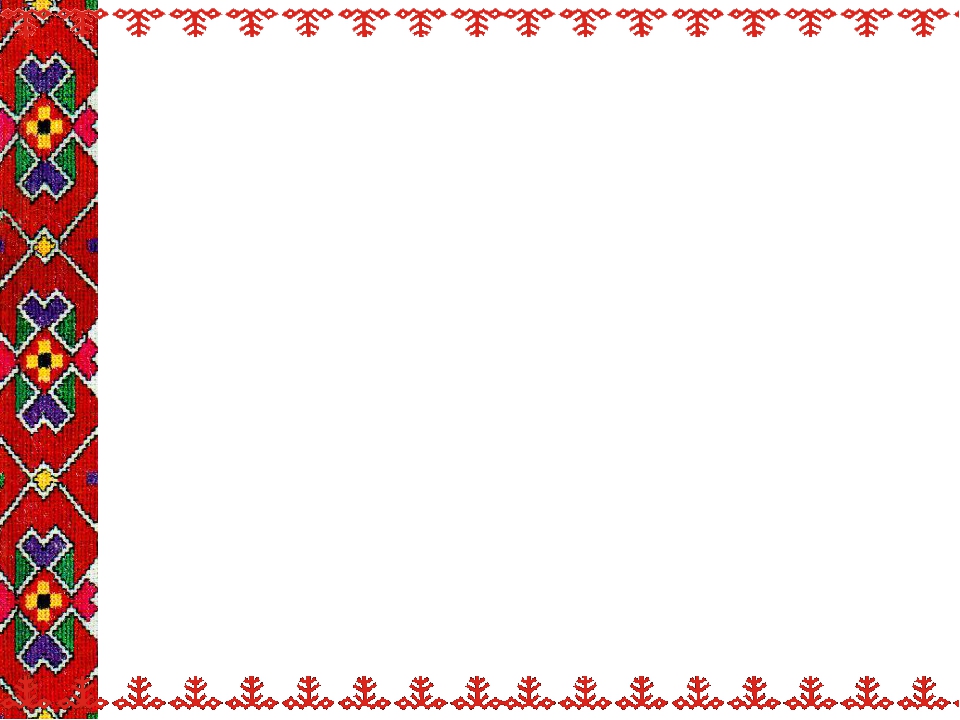 Палитра чувашского орнамента
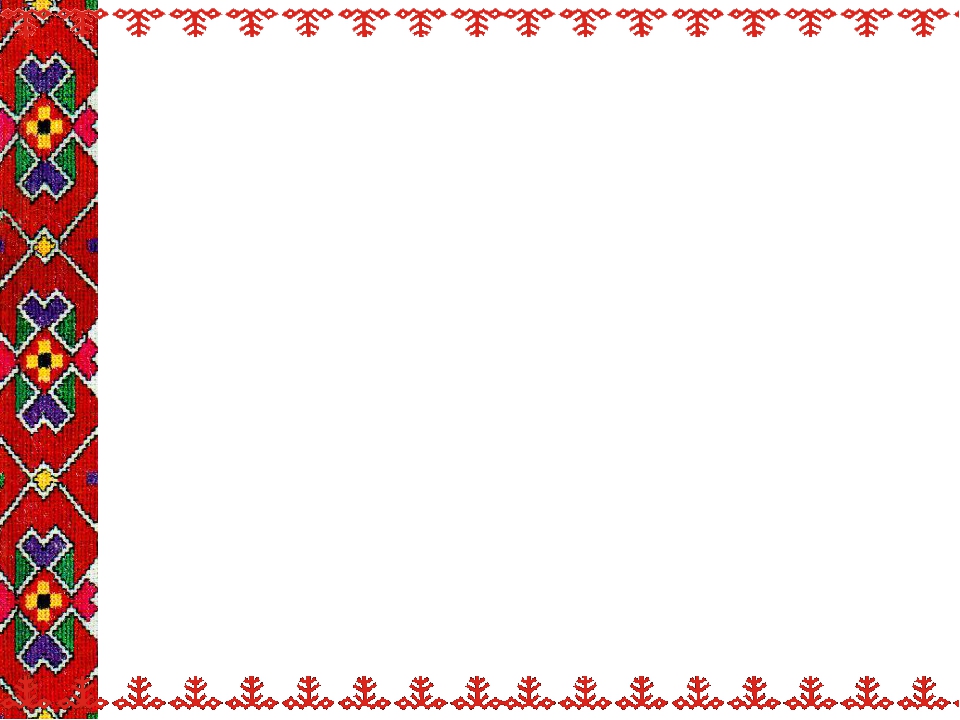 Символ и его значение
«Хěвел» − «Солнце»
Звезда гармонии, мира и согласия
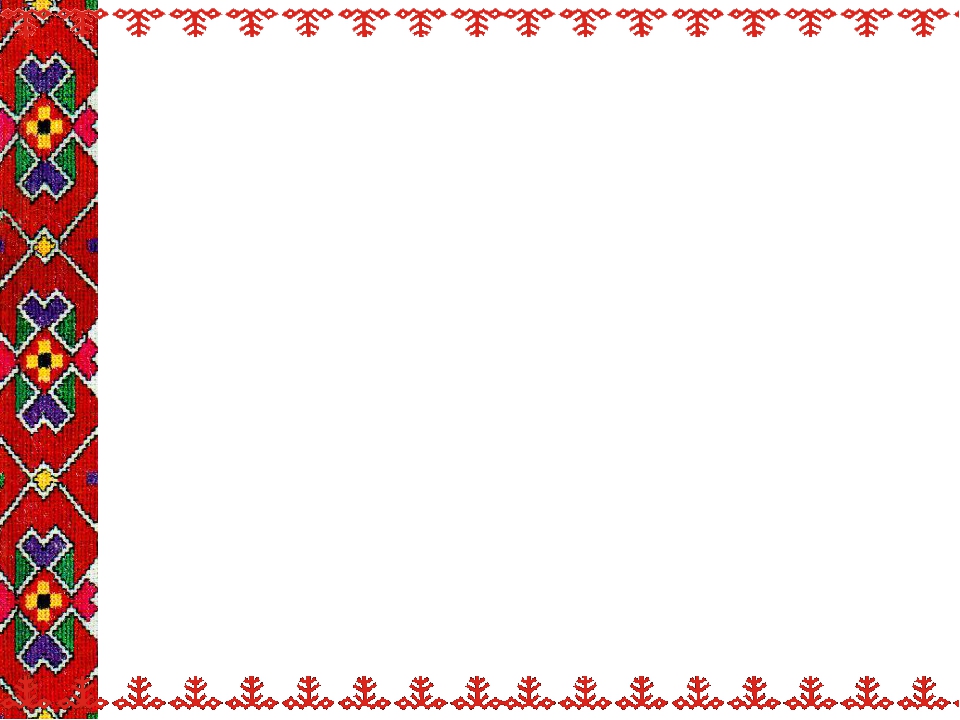 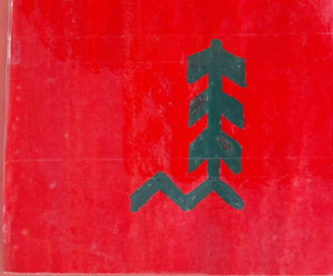 Дерево  - символизирует, обращение к    природе
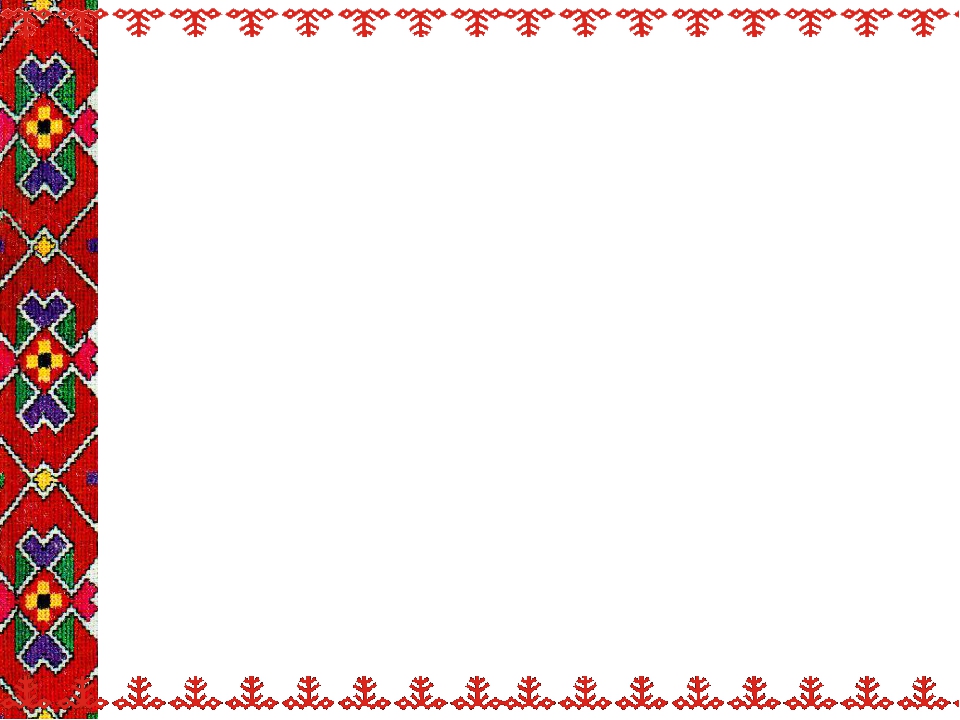 Животное - трудолюбие
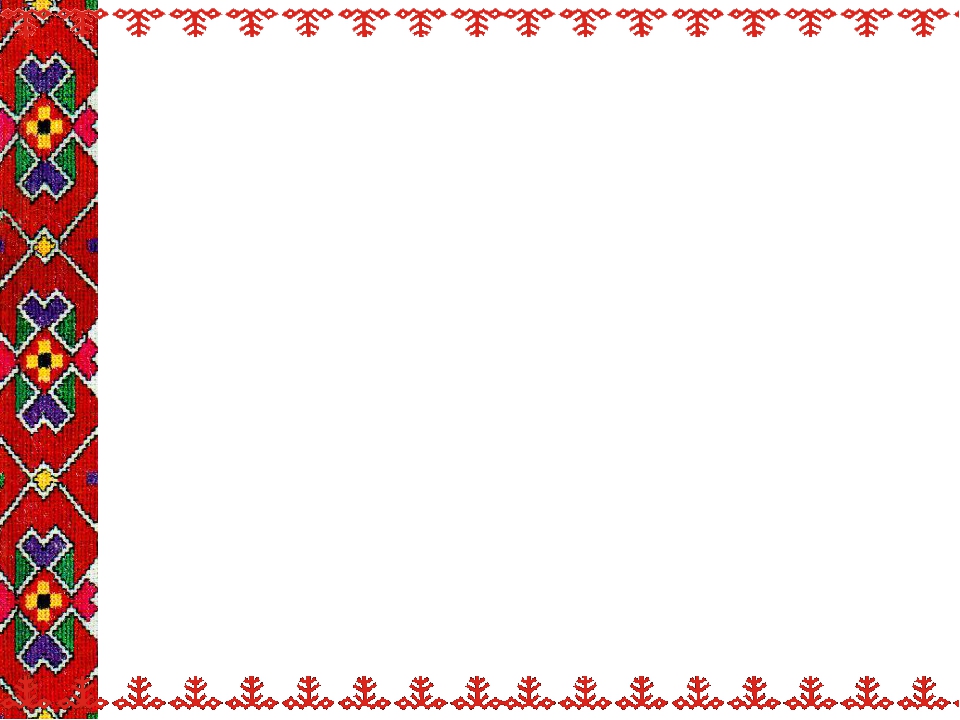 Образ воды-дает жизнь полям
Вспаханная земля-является центром народных переживаний.
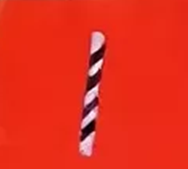 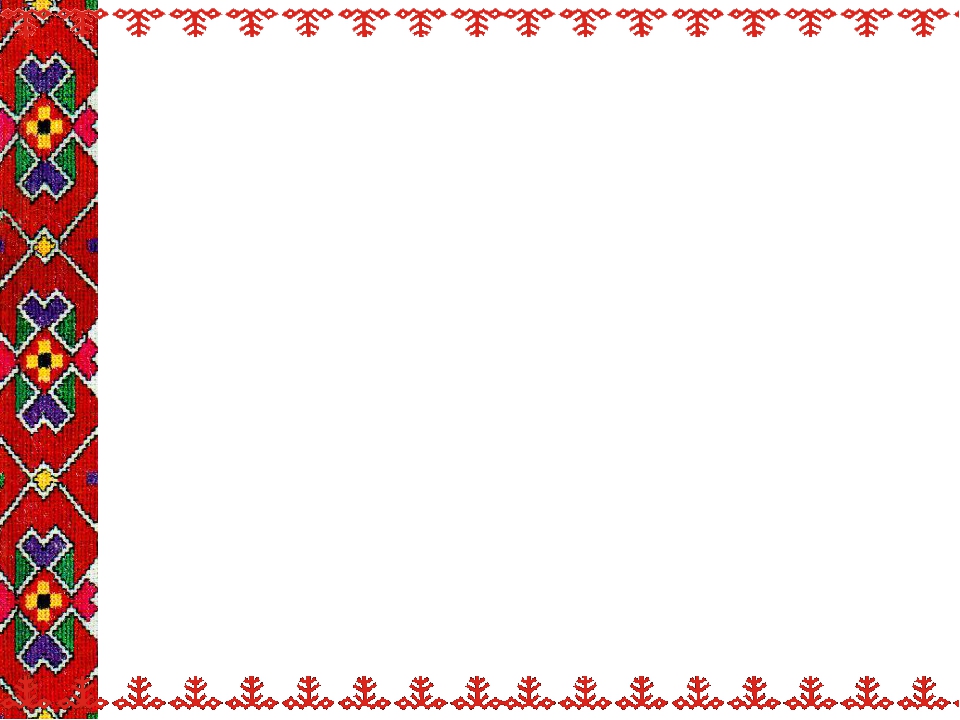 Горы – покорение вершин
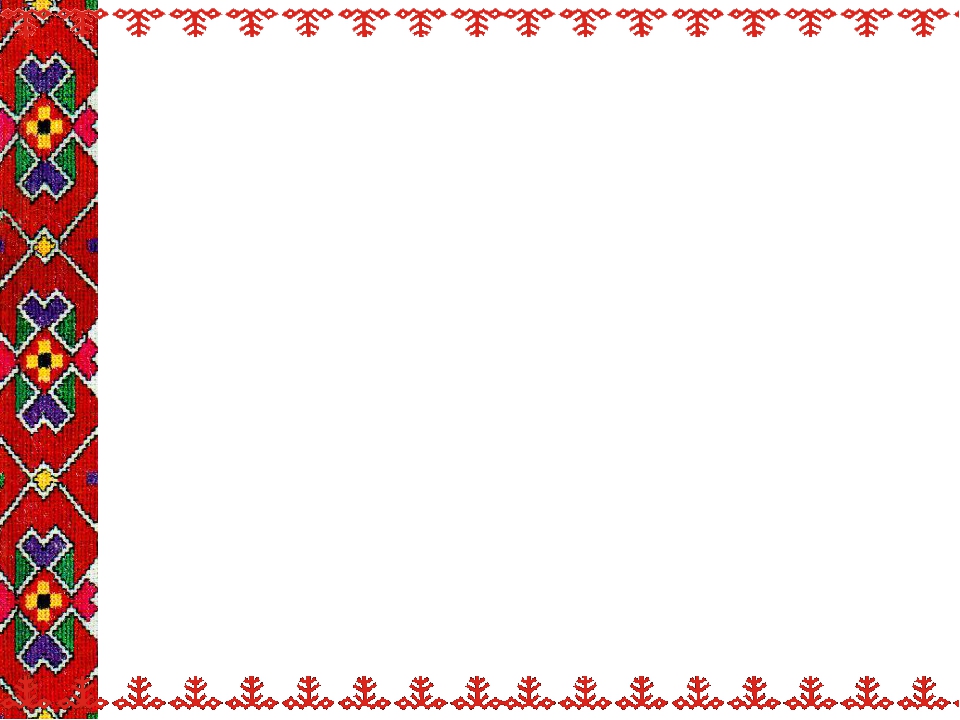 Спасибо за внимание